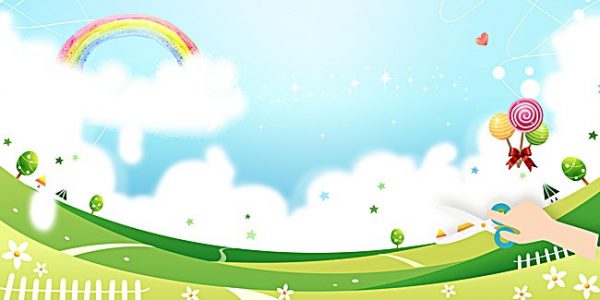 Trường Tiểu học Ái Mộ A
Bài giảng trực tuyến Lớp 3
   P.Môn: LUYỆN TỪ VÀ CÂU
Tuần:    8

  Bài :  TỪ NGỮ VỀ CỘNG ĐỒNG. 
            ÔN TẬP CÂU AI- LÀM GÌ?
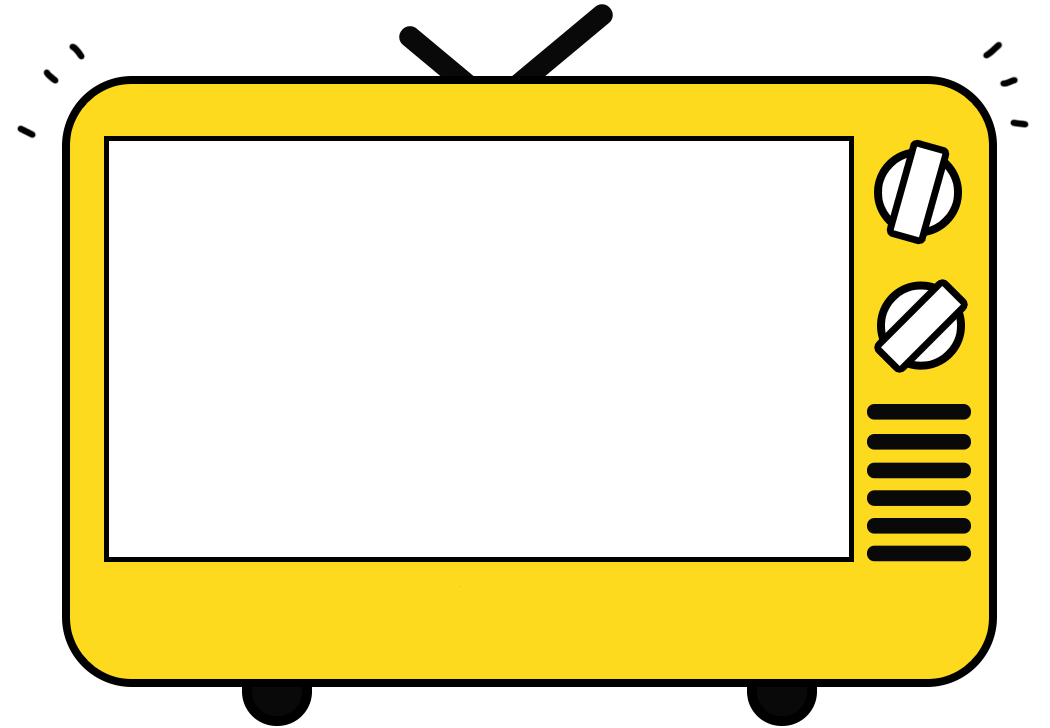 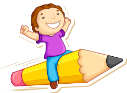 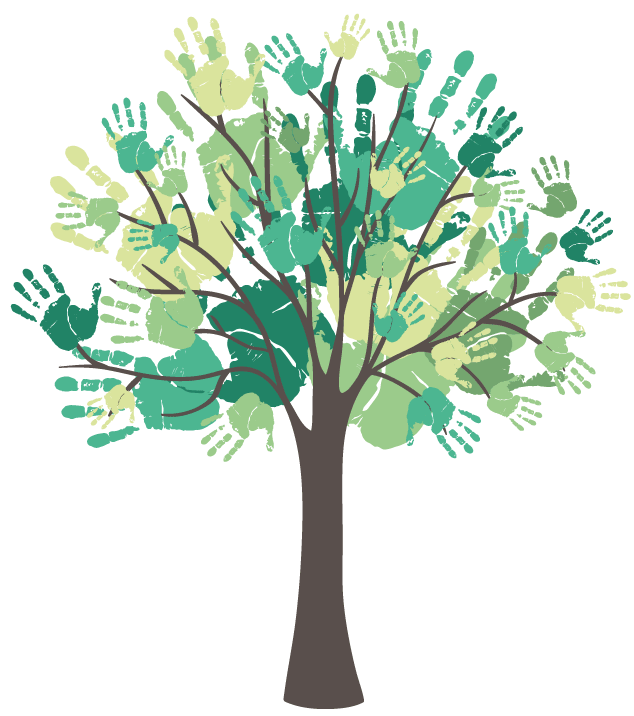 Trong bài hát “Lớp chúng ta đoàn kết” có hình ảnh so sánh nào?
Lớp chúng mình rất rất vui 
như keo sơn anh em một nhà.
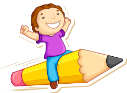 Tìm các từ chỉ hoạt động, trạng thái trong bài hát?
“Lớp chúng mình rất rất vuiAnh em ta chan hòa tình thânLớp chúng mình rất rất vuiNhư keo sơn anh em một nhàĐầy tình thân quý mến nhauLuôn thi đua học chăm tiến tớiQuyết kết đoàn giữ vững bềnGiúp đỡ nhau xứng đáng trò ngoan.”
Các từ chỉ trạng thái:
Vui, quý mến
Các từ chỉ hoạt động:
Thi đua, học, tiến tới,
kết, giữ, giúp  đỡ.
Bài 1:Dưới đây là một số từ có chứa tiếng cộng hoặc tiếng đồng và nghĩa của chúng.Em có thể xếp những từ nào vào mỗi ô trong bảng phân loại sau?
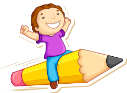 Cộng đồng: những người cùng sống trong một tập thể hoặc một
                          khu vực, gắn bó với nhau.
Cộng đồng
Cộng tác: cùng làm chung một việc.
Đồng bào: người cùng nòi giống.
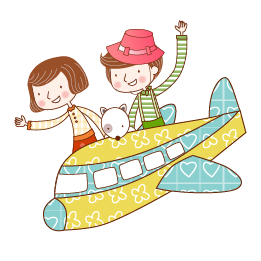 Đồng đội: người cùng đội ngũ.
Đồng tâm: cùng một lòng.
Đồng hương: người cũng quê.
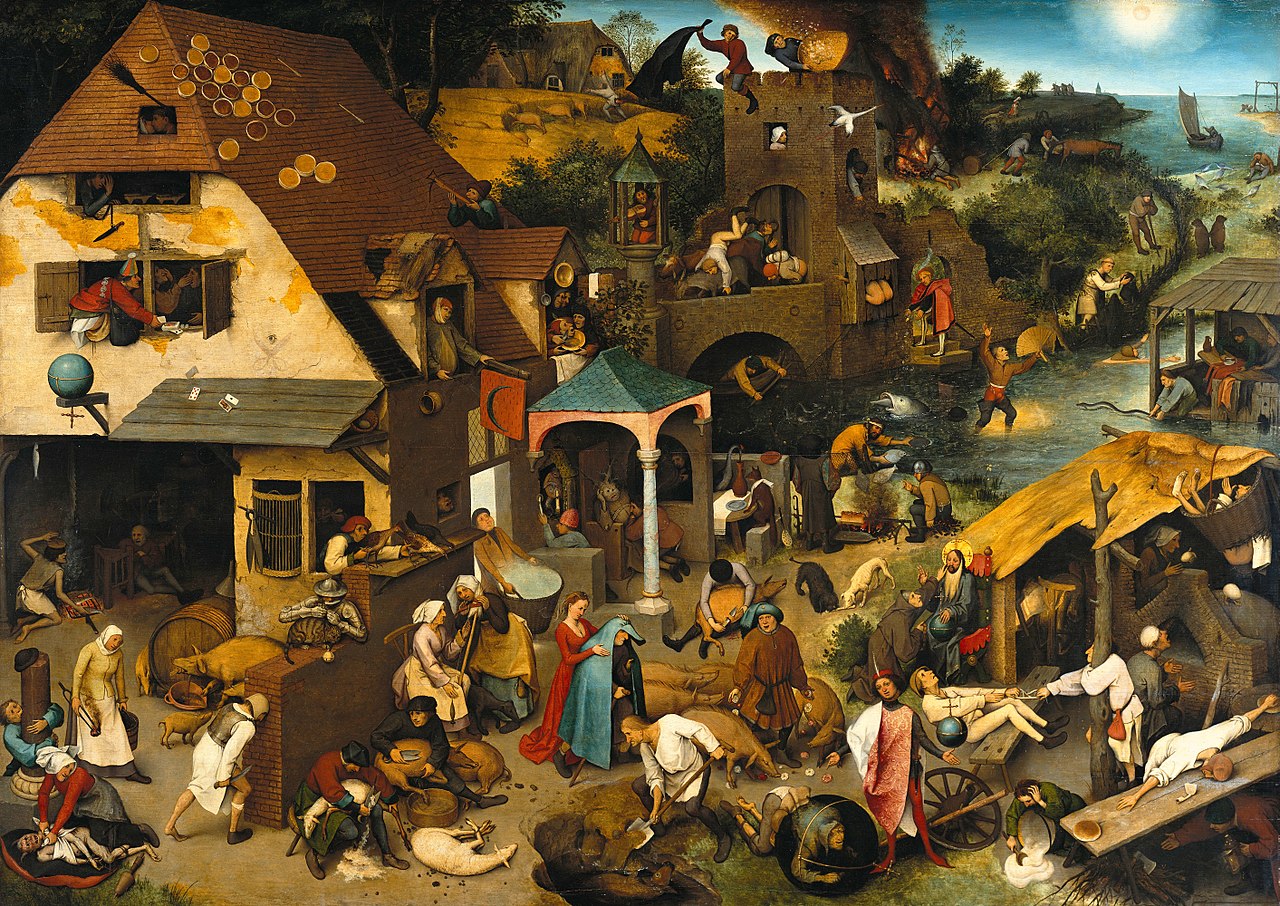 Cộng có nghĩa là sự kết hợp thêm vào, gộp vào. Đồng có nghĩa là cùng nhau, cũng một nơi hoặc cùng sống chung.
Cộng đồng là những người cùng sống trong một tập thể hoặc một khu vực, gắn bó với nhau.
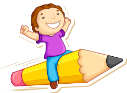 Thái độ, hoạt động trong cộng đồng
Những người trong cộng đồng
- Đồng cảm
- Cộng tác
- Cộng đồng
- Đồng chí
- Đồng tâm
- Đồng lòng
- Đồng môn
- Đồng bào
- Đồng tình
- Đồng đội
- Đồng khóa
- Đồng hương
- Cộng sự
Tìm thêm các từ có tiếng cộng hoặc tiếng đồng để điền vào bảng trên.
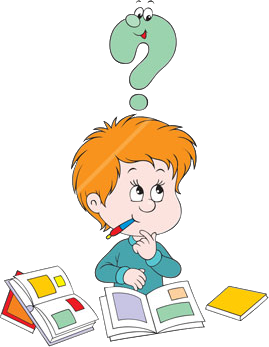 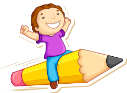 Bài 2
Mỗi thành ngữ, tục ngữ dưới đây nói về một thái độ ứng xử trong cộng đồng. Em tán thành thái độ nào và không tán thành thái độ nào?
Chung lưng đấu cật.
Chay nhà hàng xóm bình chân như vại.
Ăn ở như bát nước đầy.
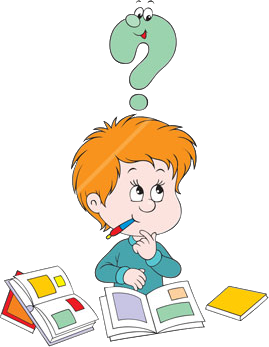 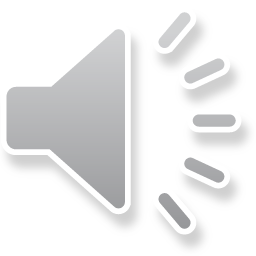 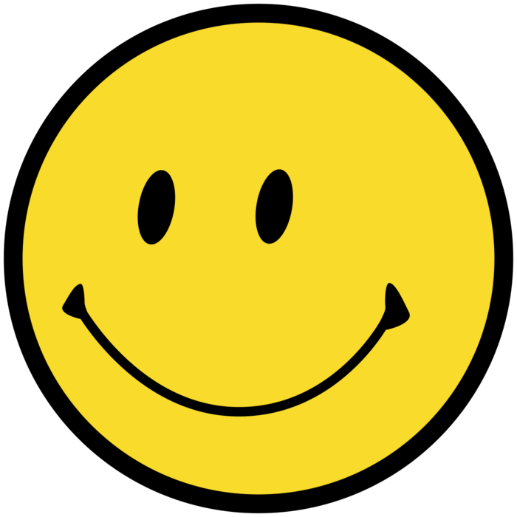 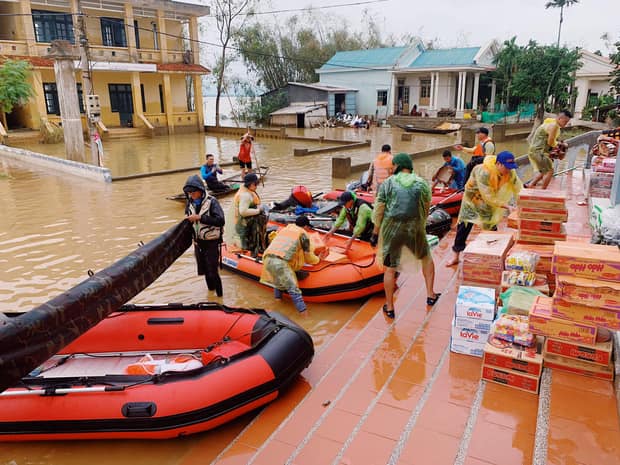 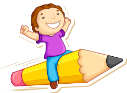 Chung lưng đấu cật có nghĩa là đoàn kết, góp công sức với nhau để cùng làm một việc để vượt qua khó khăn.
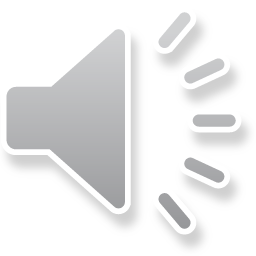 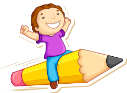 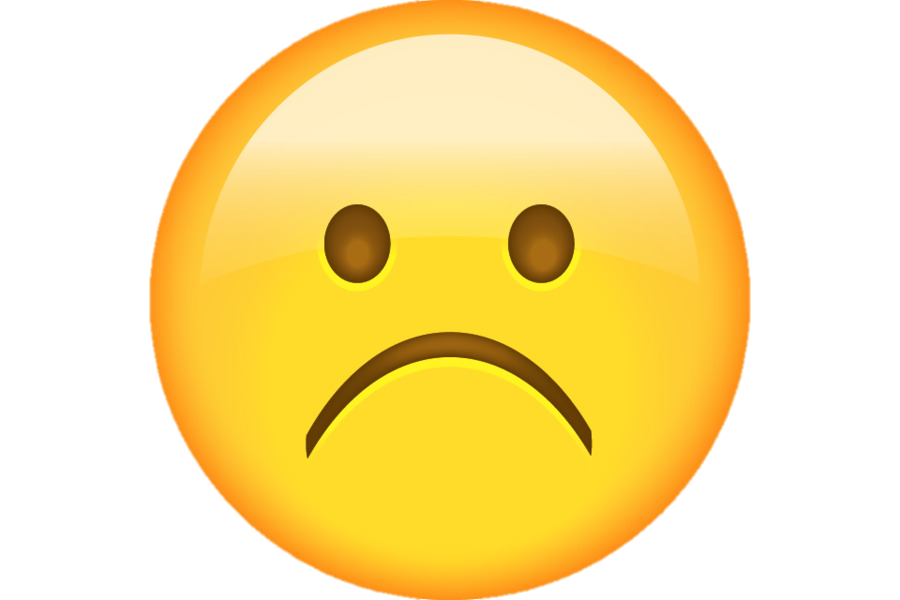 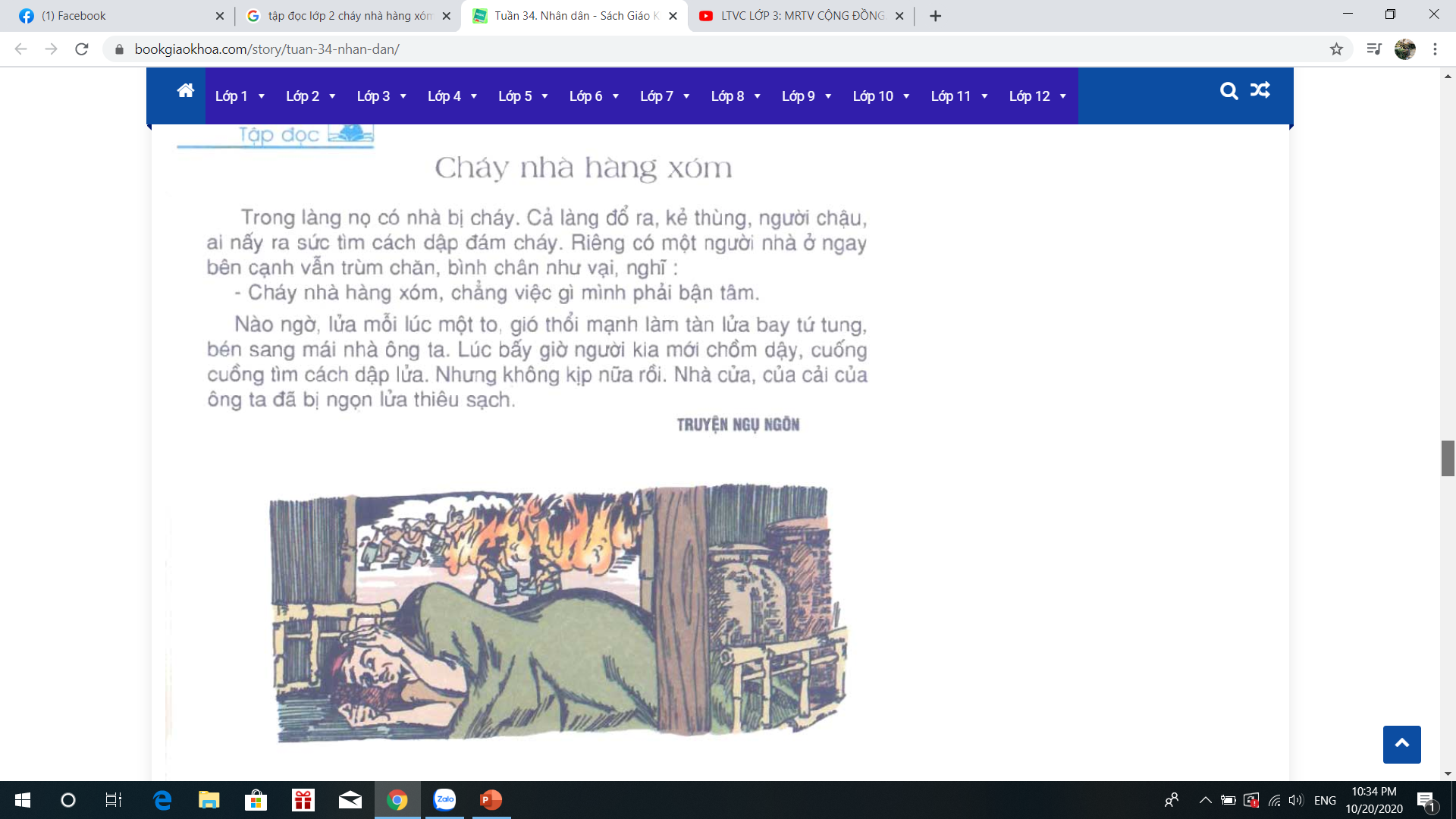 Cháy nhà hàng xóm bình chân như vại chỉ những người ích kỉ, thờ ơ với khó khăn, hoạn nạn người khác.
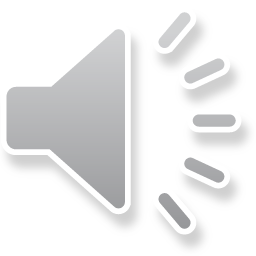 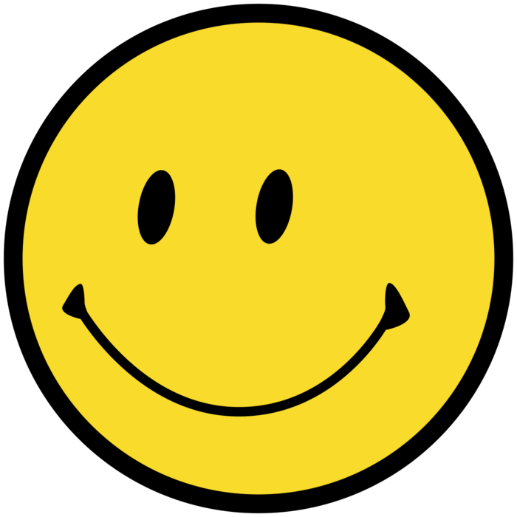 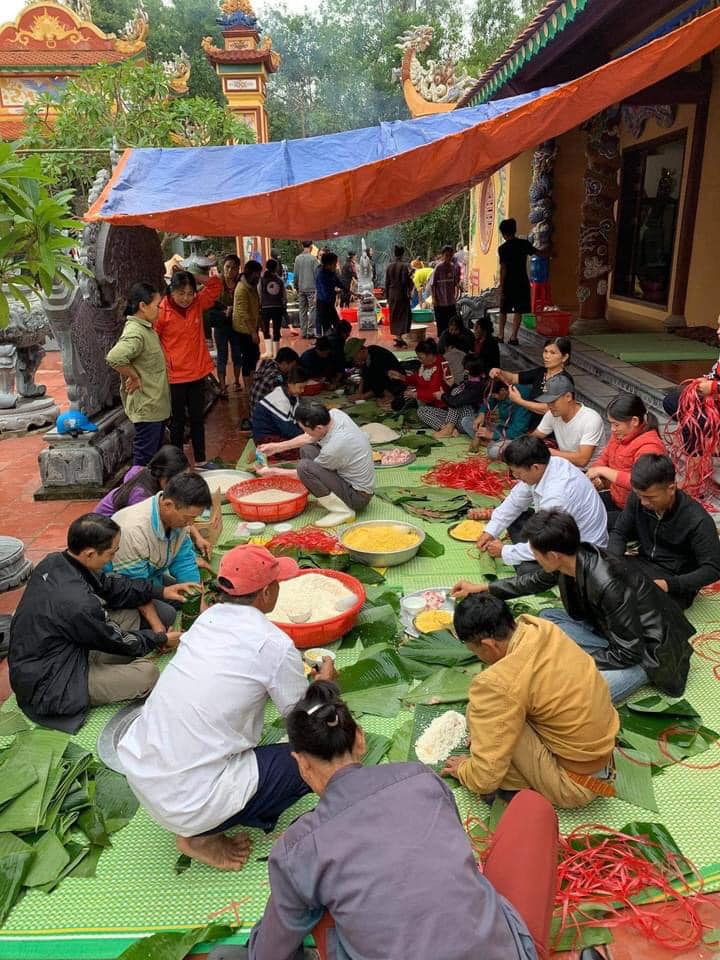 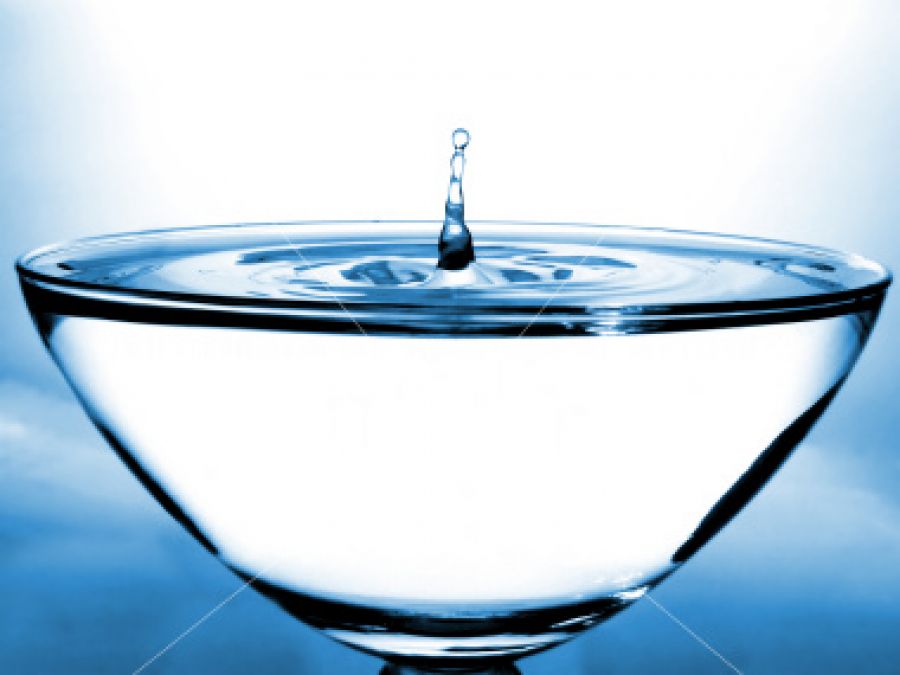 Ăn ở như bát nước đầy chỉ những người sống có tình, có nghĩa với mọi người.
H·y t×m thªm c¸c c©u thµnh ng÷, tôc ng÷ nãi vÒ tinh thÇn ®oµn kÕt yªu thư­¬ng céng ®ång?
- Như­êng c¬m  xÎ ¸o
   -  §ång cam céng khæ
   - Tương thân tương ái
   - Chung vai sát cánh
   - Lá lành đùm lá rách
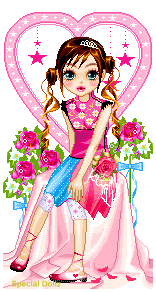 Bài 3: Tìm bộ phận của câu:
Trả lời câu hỏi “Ai (cái gì, con gì?)”
Trả lời câu hỏi “làm gì?”
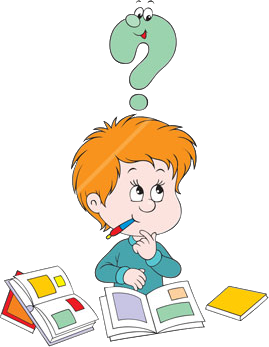 Đàn sếu đang sải cánh trên cao.
Sau một cuộc dạo chơi , đám trẻ ra về.
Các em tới chỗ ông cụ, lễ phép hỏi.
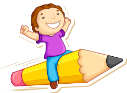 Làm gì?
Ai ( cái gì, con gì)?
đang sải cánh trên cao.
Đàn sếu
ra về.
Đám trẻ
Các em
tới chỗ ông cụ, lễ phép hỏi.
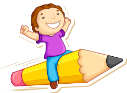 Bài 4: Đặt câu hỏi cho các bộ phận câu được in đậm:
Mấy bạn học trò bỡ ngỡ đứng nép bên người thân.
Ông ngoại dẫn tôi đi mua vở, chọn bút.
Mẹ tôi âu yếm nắm tay tôi dẫn đi trên con đường làng.
a.  Ai bỡ ngỡ đứng nép bên người thân.
b.  Ông ngoại làm gì?
c. Mẹ tôi làm gì?
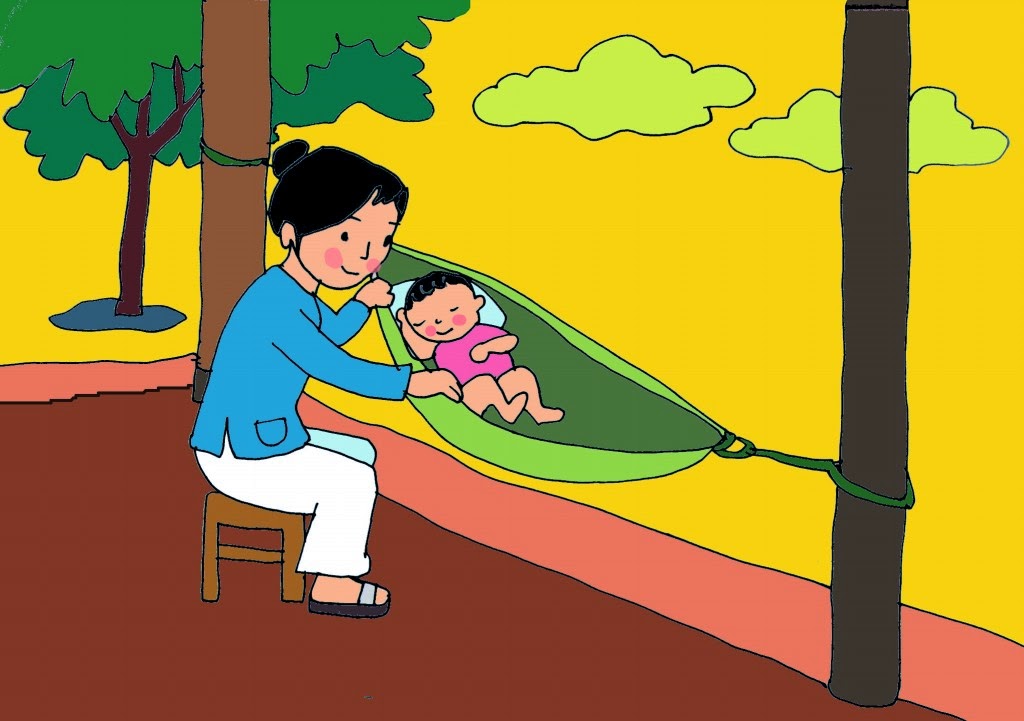 Quan sát bức tranh và đặt câu theo mẫu Ai làm gì?
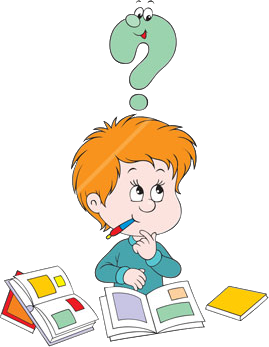 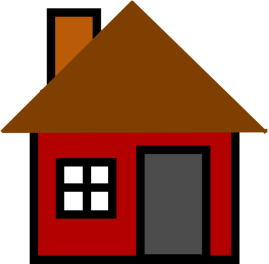 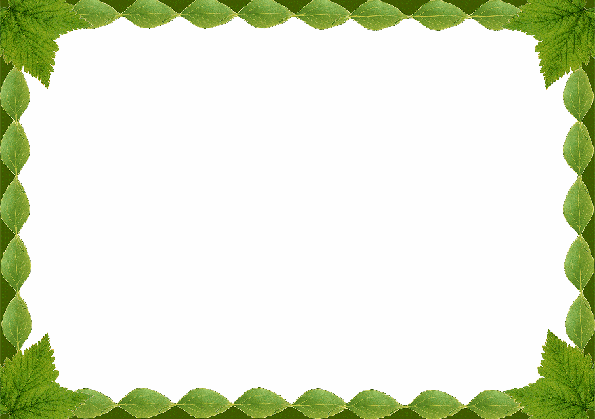 Dặn dò
+ Học bài và làm bài tập vở                 Tiếng Việt
+ Chuẩn bị bµi sau: Ôn tập giữa kì 1